COVID-19: 		Lage National, 30.09.2020Informationen für den Krisenstab
Schätzung der Reproduktionszahl (R)
Schätzung der Reproduktionszahl (4-Tage-R):  
30.09.2020: 	0,96 (95%-Prädiktionsintervall: 0,78 – 1,17) 
29.09.2020: 	1,12 (95%-Prädiktionsintervall: 0,91 – 1,34) 
Schätzung eines stabileren R (7-Tage-R):
30.09.2020:  1,00 (95%-Prädiktionsintervall: 0,91 – 1,12) 
29.09.2020:  1,03 (95%- Prädiktionsintervall: 0,92 – 1,15)
30.09.2020
1
[Speaker Notes: Quelle: Ordner des aktuellen Lageberichts S:\Projekte\RKI_nCoV-Lage\3.Kommunikation\3.7.Lageberichte]
7-Tage-Inzidenz der Bundesländer nach Berichtsdatum (Datenstand 30.09.2020 0:00 Uhr)
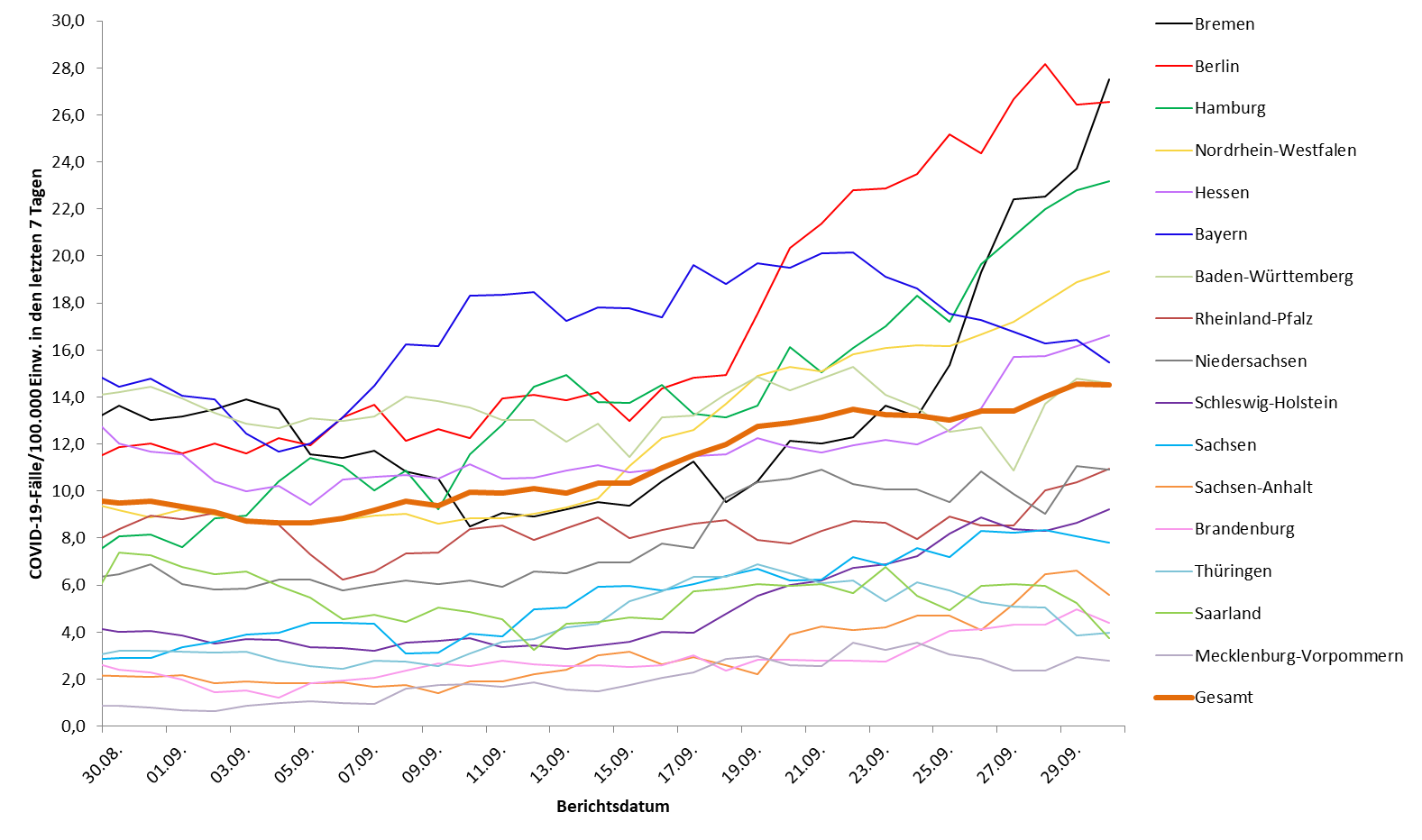 30.09.2020
2
[Speaker Notes: Datei Fallzahlen_kumulativ_Datum]
Geografische Verteilung in Deutschland: 7-Tage-Inzidenz
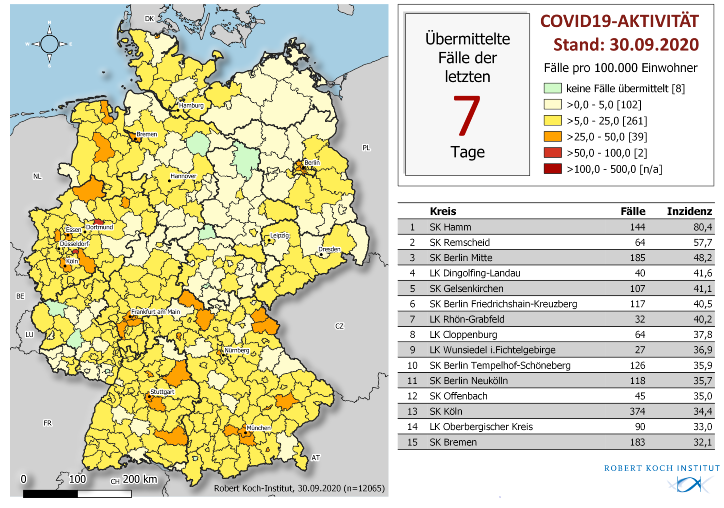 30.09.2020
3